Warm-Up
Write the verbal phrase as an algebraic expression or equation. Solve if applicable.

Seven squared increased by a number

The difference of four times a number and seven is nine.

Twenty-five is the quotient of a number and 3.5.
GSE Algebra I
UNIT QUESTION: Why is it important to understand the relationship between quantities?
Standard: MCC9-12.N.Q.1-3, MCC9-12.A.SSE.1, MCC9-12.A.CED.1-4

Today’s Question:
What steps are used in solving linear equations?
Standard: MCC9-12.A.CED.1
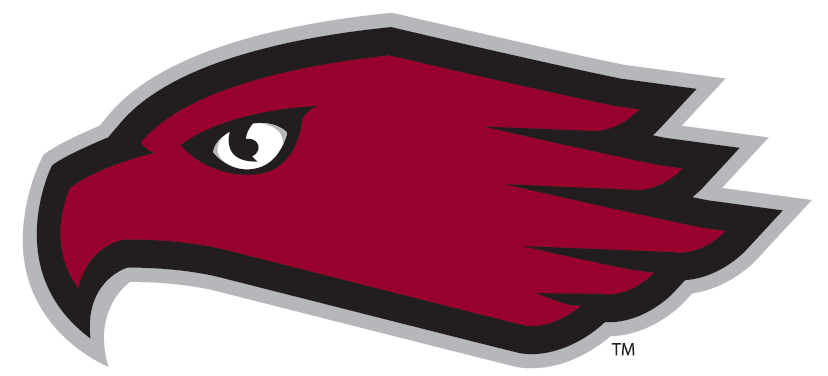 Quick Review
1) Substitution                    2) Evaluate

   X = 3, y = 2                         2 + 3(8-5)2
   
    45 – 1
    x2 + y


3) Simplify
    - 5 – 4(x – 8) + 3
Solving Multi-step Equations
Distributive
Property
Combine
Like
Terms
Move
variable
on right
to left
Undo
Add/Subt
Check
Answer
Undo
Multi/Div
Equation Practice
2x + 6 = 12
 3(x – 5) = 21
 8x – 2(x + 7)  = 16
Solving Inequalities
Solve and graph the solution set of:   2x - 6 < 2
2x - 6 < 2
2x < 8
Add 6 to both sides.
Divide both sides by 2.
x < 4
Open circle at 4, since x can not equal 4, and an arrow to the left, because we want values less than 4.
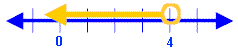 Classwork/Homework
Worksheet